Уведомление!
Федеральным законом от 03.07.2016 №290-ФЗ внесено  большое количество новаций: передача сведений о расчетах в ФНС в режиме онлайн, возможность бесконтактного администрирования всех связанных с этим процессов, отменна кассовой отчетности, механизм гражданского контроля.
В соответствии с данными новациями ККТ применяется на территории РФ при осуществлении расчетов. Под понятием  «расчет» понимается прием (получение) и выплата денежных средств наличными деньгами и (или) в безналичном порядке за товары, работы, услуги. В целях настоящего Федерального закона под расчетами понимаются также прием (получение) и выплата денежных средств в виде предварительной оплаты и (или) авансов, зачет и возврат предварительной оплаты и (или) авансов, предоставление и погашение займов для оплаты товаров, работ, услуг (включая осуществление ломбардами кредитования граждан под залог принадлежащих гражданам вещей и деятельности по хранению вещей) либо предоставление или получение иного встречного предоставления за товары, работы, услуги;
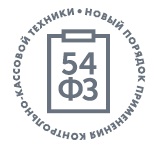 На сегодняшний день ККТ уже обязаны применять налогоплательщики, применяющие ОСН,  УСН, ЕСХН, работодатели на ЕНВД и ПСН.
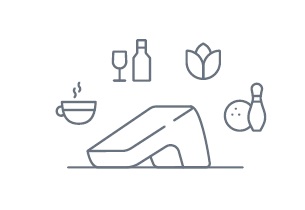 А с 01.07.2019 расчеты обязательные к применению ККТ становятся для остальных налогоплательщиков:
Организаций и ИП,выполняющих и оказывающих услуги,.
ИП без наемных работников на ЕНВД и ПСН;
Организации и ИП, осуществляющие расчеты с физическими лицами в т.ч. БЕЗНАЛИЧНОМ порядке,а также расчеты при приеме платы за жилое помещение и коммунальные услуги,включая взносы на капитальный ремонт.
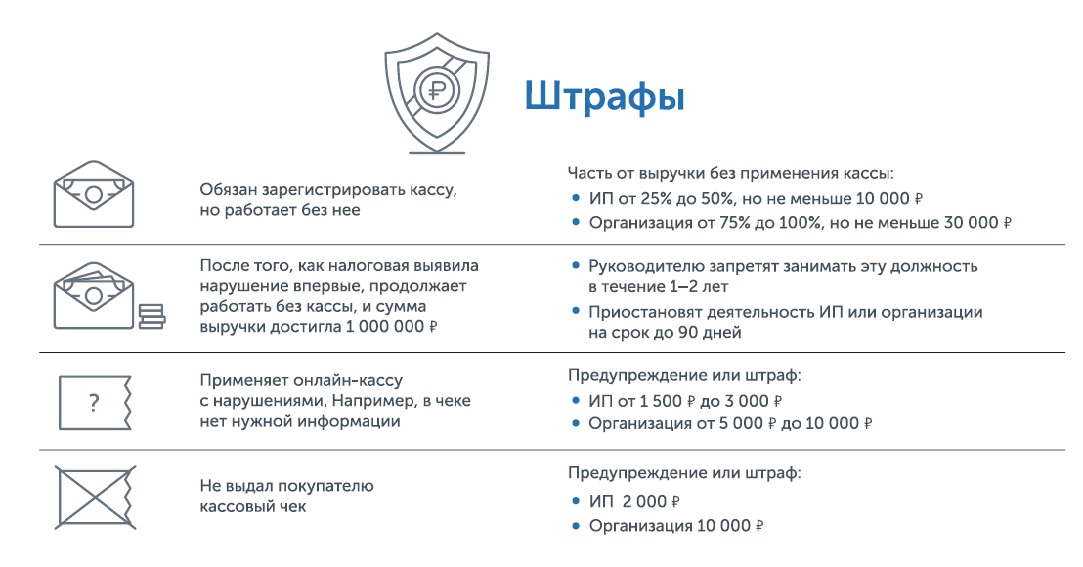 Подготовьтесь заблаговременно!
Установка кассы может затянуться. На любом этапе что-то может пойти не так: высокая стоимость оборудования, задержка в поставке ККТ; проблемы с регистрацией кассы, загруженность Центров технического обслуживания, подготовка персонала к работе на новом оборудовании и к новым требования законодательства.
Более подробную информацию и ответы на часто задаваемые вопросы можно получить на сайте www.nalog.ru
В случае возникновения вопросов, связанных с применением положений законодательства Российской Федерации о применении контрольно-кассовой техники, следует обращаться по телефонам Единого контакт-центра 8-800-222-2222